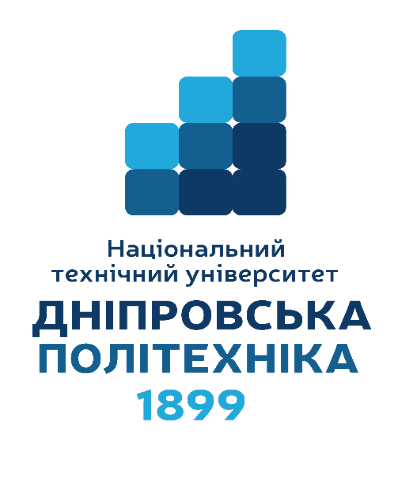 Навчальна дисципліна «Рекламна діяльність»
Галузь знань : 
05 Соціальні та поведінкові науки
07 Управління та адміністрування
Для спеціальностей:
051 Економіка 
071 Облік і оподаткування 
072 Фінанси, банківська справа та страхування 
075 Маркетинг
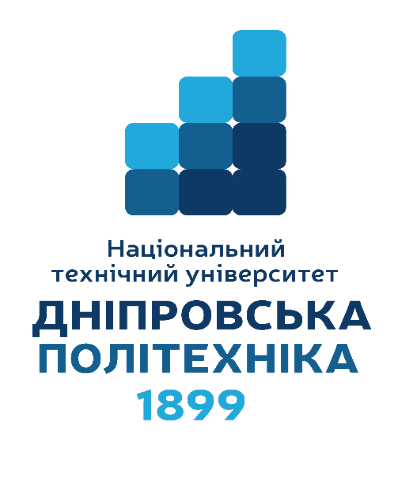 Навчальна дисципліна «Рекламна діяльність»
Загальний обсяг:  
4 кредити ЄКТС (120 годин)
Форма підсумкового контролю: 
іспит
Термін викладання: 
2-й семестр, 3,4 чверті
3 год./тиждень (17 тижн. = 15+2)
Мова викладання - українська
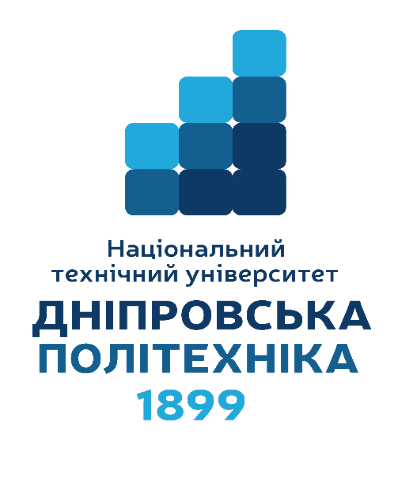 Навчальна дисципліна «Рекламна діяльність»
Метою викладання навчальної дисципліни «Рекламна діяльність» є надбання здобувачами ВО таких відповідних прикладних компетенцій, які дозволятимуть ним:
визначати, аналізувати і формувати прикладний план рекламної діяльності та
програму рекламних заходів реального ринкового суб’єкту,  а також,
управляти його подальшим розвитком.
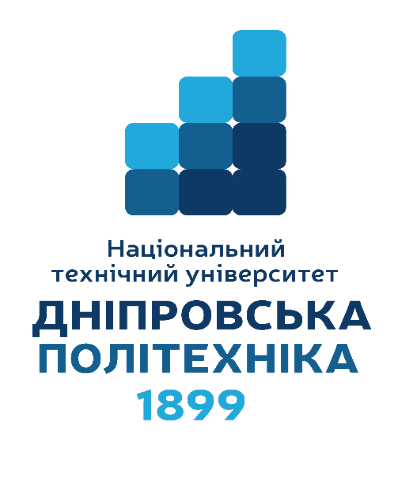 Навчальна дисципліна «Рекламна діяльність»
Робочі матеріали з дисципліни будуть викладені на платформі Moodle в Office 365 на сторінці предмету: «Рекламна діяльність» за QR code
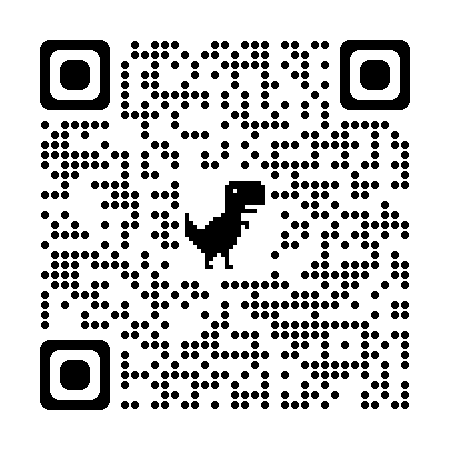 і за посиланням: 
https://do.nmu.org.ua/course/view.php?id=3784
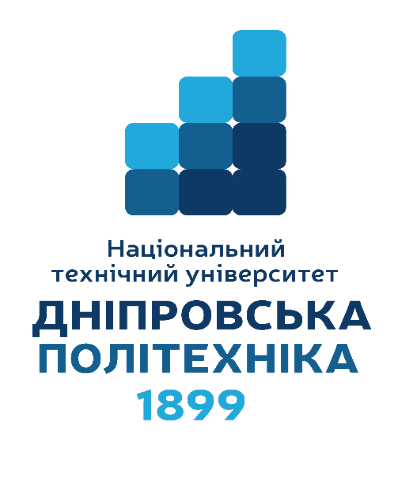 Навчальна дисципліна «Рекламна діяльність»
Чи є у Вас питання?
Дякую за увагу!